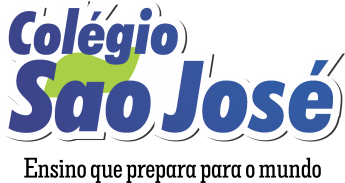 Educar a criança é preparar o homem ou a mulher que mais tarde exerce um lugar importante na sociedade e que terá, talvez, grande influência sobre as gerações futuras.Teresa de Saldanha
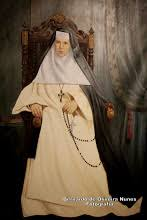 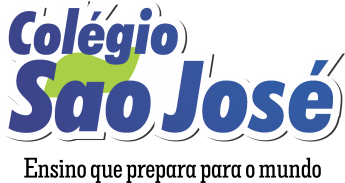 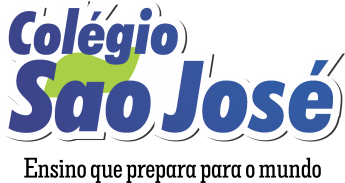 Agradecemos a participação dos srs. pais e alunos nas campanhas desenvolvidas na escola.
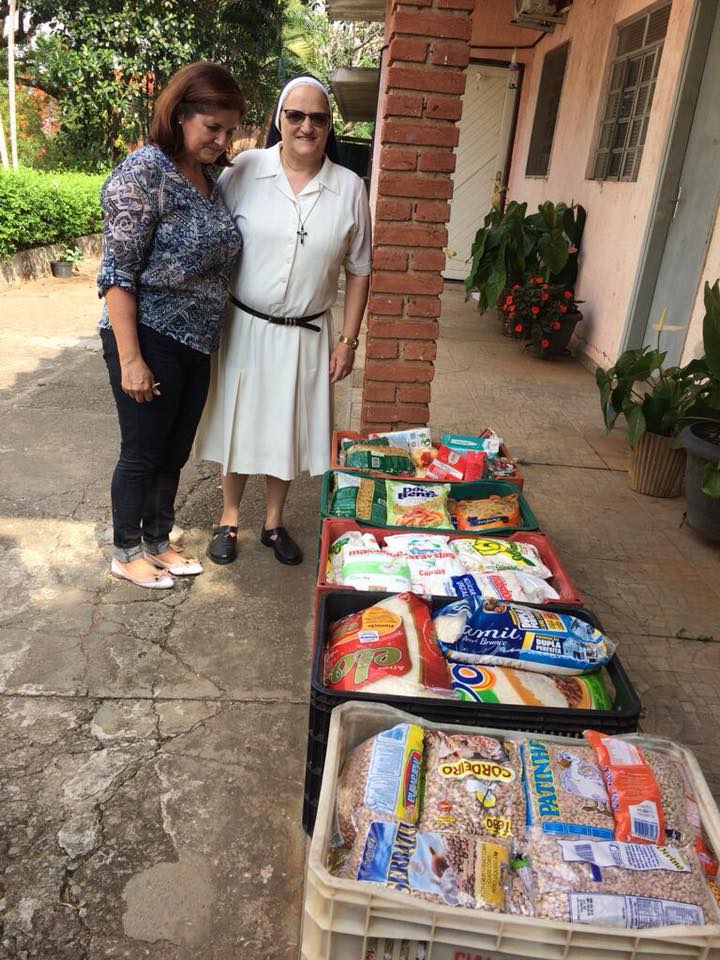 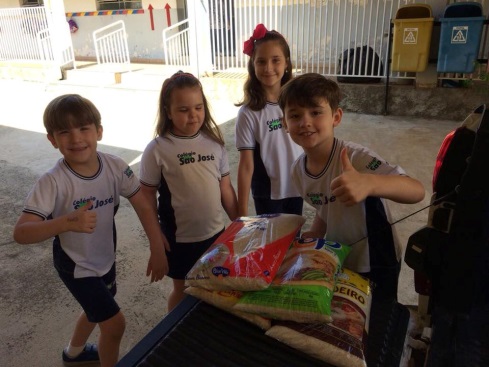 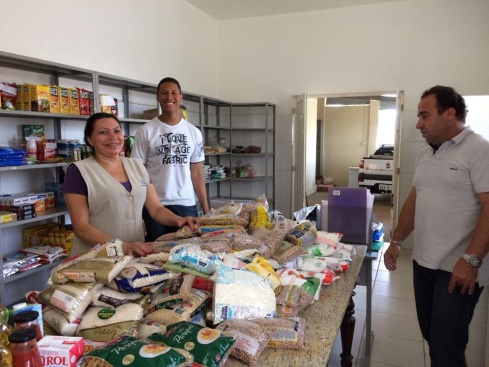 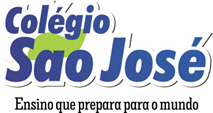 Importante!!!
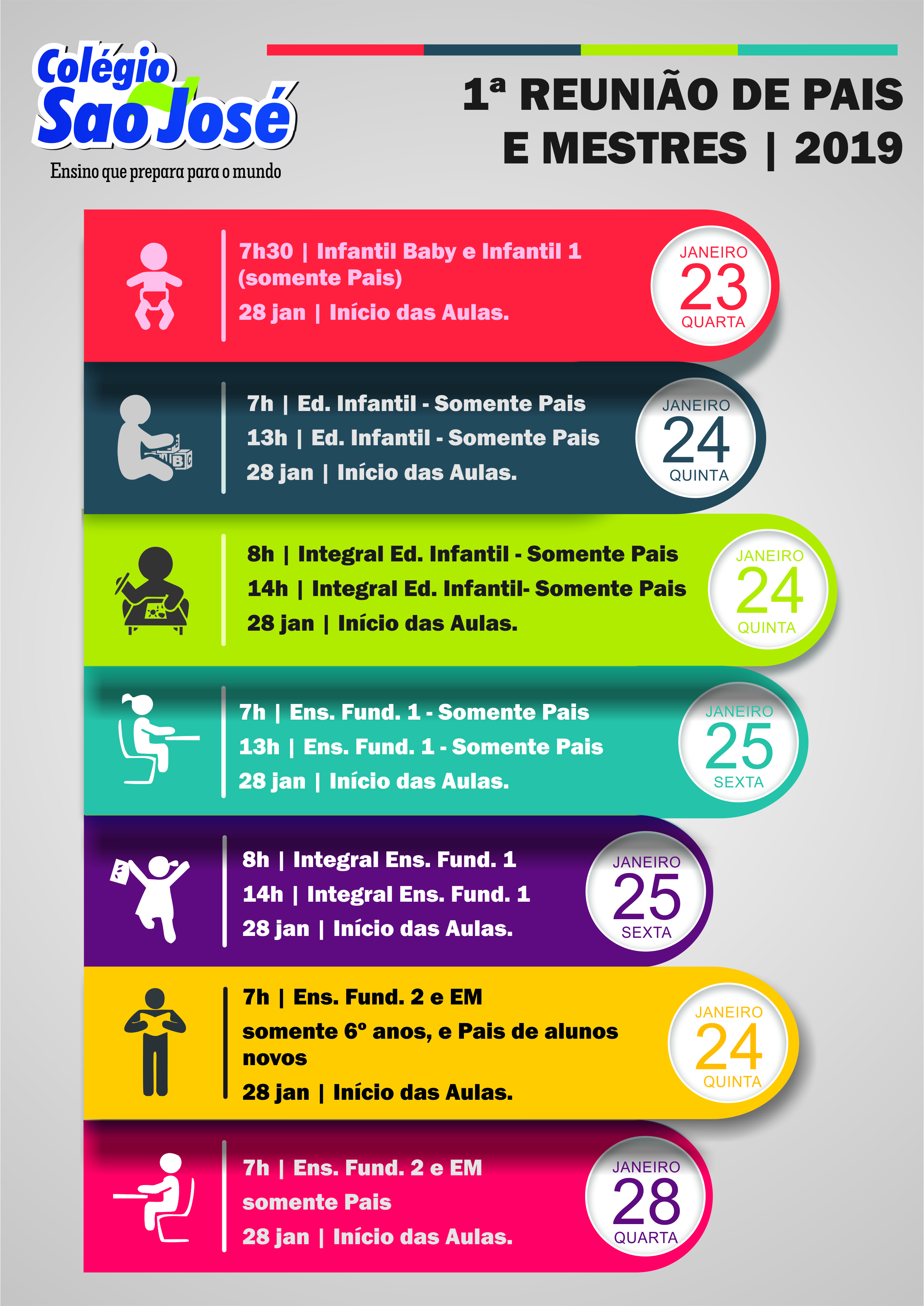 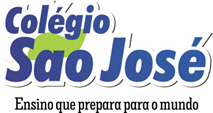 Reunião de paisdia 24 de janeiro de 2019manhã das 7h às 8htarde das 13 às 14h
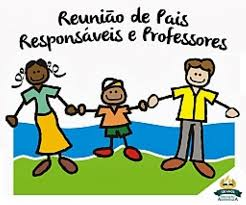 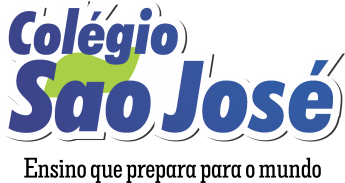 Volta às aulas

Dia 28/01/2019
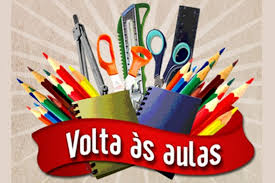 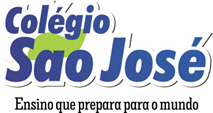 Aniversários
Neste ano de 2019, mudaremos a forma de trabalhar este dia, não será mais possível a presença de pais e avós. Teremos uma comemoração interna, sem a necessidade de presentes, e os pais que optarem por comemorar na escola, irão enviar somente bolo e brigadeiro. Caso o aniversário seja fora da escola, o convite pode ser enviado via agenda, porém tem que ser para todos os alunos da sala.
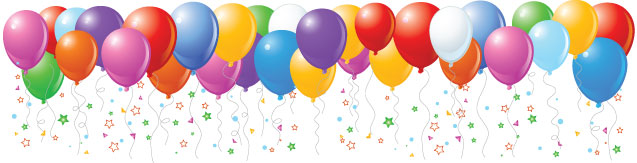 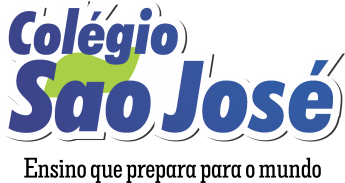 Lista de Material
 Também se encontra no site da escola

                        www.saojoselimeira.com.br
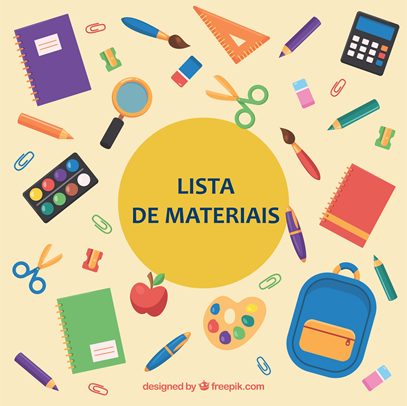 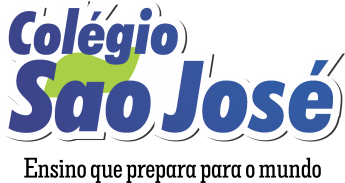 As aulas irão até o dia 17/12/2018
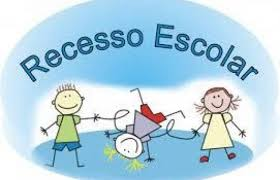 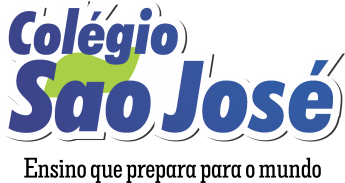 Formatura
Chegada às 18h, pois o Natalino irá começar a fotografar. Lembrando que a prioridade para fotografar nos pontos decorados é do fotografo.
Pagamentos das fotos, direto com o Natalino.
 Iniciaremos a festa de encerramento às 19h com 5 min. de tolerância, quem chegar atrasado entra no final da fila, caso a turma dele (a) já tenha entrado.
O uniforme dos alunos e alunas é o de gala e não está incluso nas despesas gerais.
O vídeo é somente da mensagem dos (as) alunos (as).
 Entrada, mãe fica do lado direito e pai do lado esquerdo e o (a) aluno (a) no meio de ambos.
As cadeiras da quadra são para os pais. 
Lembrando que a entrada este ano será pela Rua Sta Cruz.
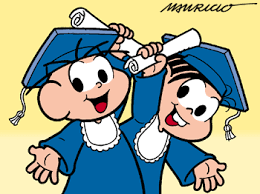 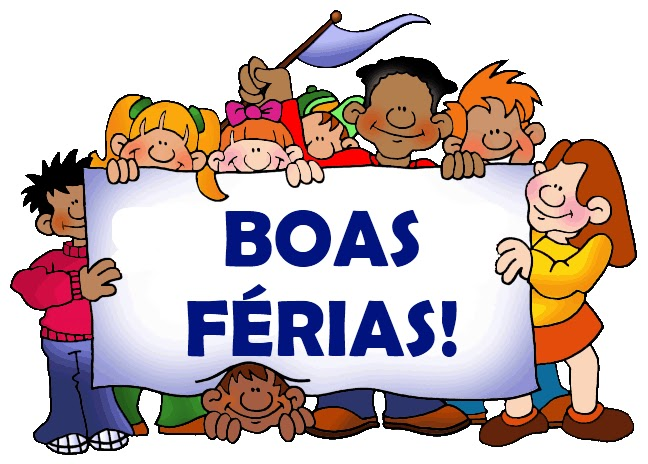 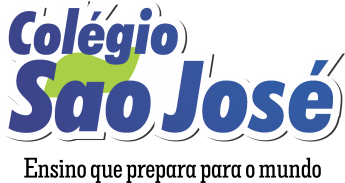 Desejamos um Feliz Natal e um Ano Novo repleto de realizações. 
Boas festas!!!
  
Irs. Dominicanas, Coordenação, professoras e 
funcionárias.
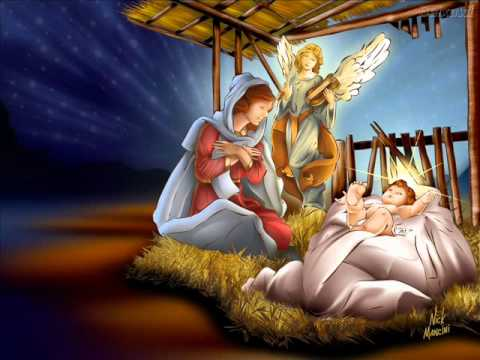